虫食い漢字クイズ２年生
虫食い漢字クイズに挑戦！
４つの熟語に共通する漢字一文字を見つけよう！
１
あいているマスに漢字をいれよう！
ヒント１
かんさつやじっけんをする
答え
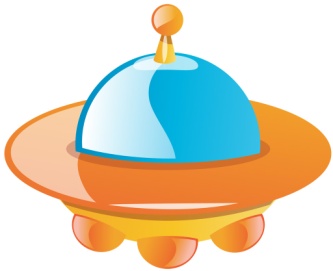 科
ヒント２
教科の別の言い方
２
あいているマスに漢字をいれよう！
答え
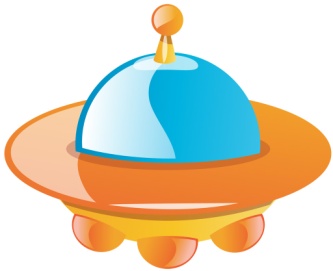 国
ヒント１
さむいところ
ヒント２
漢字を勉強する
３
あいているマスに漢字をいれよう！
ヒント２
車は通れません
答え
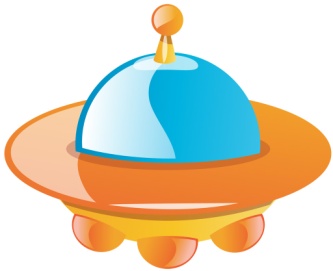 道
ヒント１
早く着きます
４
あいているマスに漢字をいれよう！
ヒント１
夏に来ます。来ると困ります。
答え
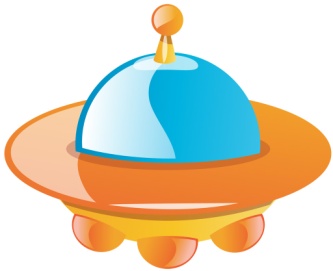 風
ヒント２
冬に吹くことが多い。
５
あいているマスに漢字をいれよう！
ヒント１
仲のよいほんとうの友
答え
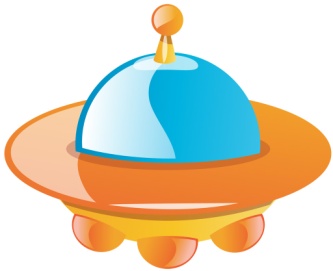 親
ヒント２
やさしくすること